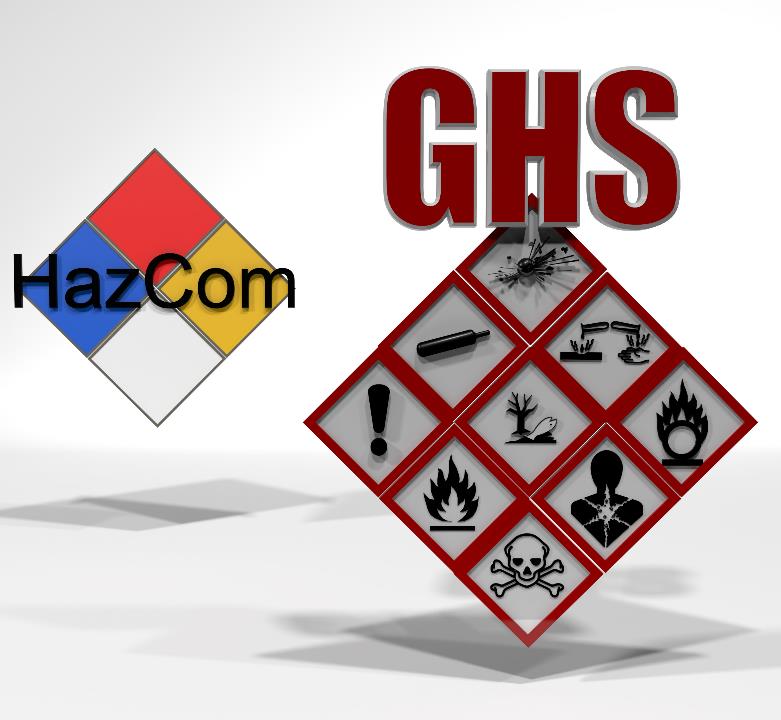 HAZCOM and  G.H.S. (Chemical Hazards)
[Speaker Notes: The Globally Harmonized System (GHS) is an international approach to hazard communication, providing agreed criteria for classification of chemical hazards, and a standardized approach to label elements and safety data sheets. The GHS was negotiated in a multi-year process by hazard communication experts from many different countries, international organizations, and stakeholder groups. It is based on major existing systems around the world, including OSHA's Hazard Communication Standard and the chemical classification and labeling systems of other US agencies.

The result of this negotiation process is the United Nations' document entitled "Globally Harmonized System of Classification and Labeling of Chemicals," commonly referred to as The Purple Book. This document provides harmonized classification criteria for health, physical, and environmental hazards of chemicals. It also includes standardized label elements that are assigned to these hazard classes and categories, and provide the appropriate signal words, pictograms, and hazard and precautionary statements to convey the hazards to users. A standardized order of information for safety data sheets is also provided. These recommendations can be used by regulatory authorities such as OSHA to establish mandatory requirements for hazard communication, but do not constitute a model regulation.]
HAZCOM and G.H.S.
This material was produced under 
grant number SH-05073-SH8 from the Occupational Safety and Health                                        Administration, U.S. Department of Labor. 

It does not necessarily reflect the views or policies of the U.S. Department of Labor, nor does mention of trade names, commercial products, or organizations imply endorsement by the U.S. Government.
Disclaimer
[Speaker Notes: This material was produced under 
grant number SH-05073-SH8 from 
the Occupational Safety and Health                                        Administration, U.S. Department of Labor. 

It does not necessarily reflect the views or policies of the U.S. Department of Labor, nor does mention of trade names, commercial products, or organizations imply endorsement by the U.S. Government.]
HAZCOM and G.H.S.
Welcome
What is HAZCOM?


What changes came with G.H.S.


Pictograms, what are they?

 
Chemical hazards.
[Speaker Notes: Ask and prep for the following subjects;

What is HAZCOM?
What changes came with G.H.S.
Pictograms, what are they?
Chemical hazards.]
HAZCOM and G.H.S.
What is HAZCOM?


What changes came with G.H.S.


Pictograms, what are they?

 
Chemical hazards.
Module- 1
HAZCOM and G.H.S.
What is HAZCOM?
Hazard Communication Standard, 
Also known as the Right-to-Know Law and more commonly as HAZCOM, is a federal regulation designed to protect workers from hazardous chemicals in the workplace. 
 

The goal of HAZCOM is to help employers and employees recognize dangerous materials in their work environment and the hazards these materials present.
OSHA HCS Activity
Phase-in period for the new standard
6
HAZCOM and G.H.S.
Top OSHA Violations of 2018
1. Fall Protection (1926.501) 
 2. Hazard Communication (1910.1200)
3. Scaffolding - General Requirements (1926.451)
4. Respiratory Protection (1910.134)
5. Control of Hazardous Energy - Lockout/Tagout (1910.147)
6. Ladders (1926.1053)
7. Powered Industrial Trucks (1910.178)
8. Fall Protection – Training Requirements (1926.503)
9. Machine Guarding– General Requirement (1910.212)
10. Personal Protective and Lifesaving Equipment – Eye and Face Protection (1926.102)
HAZCOM and G.H.S.
What is HAZCOM?


What changes came with G.H.S.


Pictograms, what are they?

 
Chemical hazards.
Module- 2
HAZCOM and G.H.S. – Part 2
What is G.H.S.?
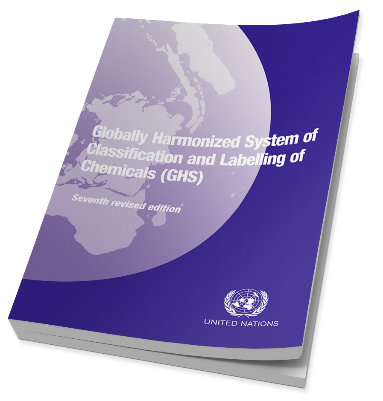 "Globally Harmonized System 

of Classification and Labeling of Chemicals," commonly referred to as The Purple Book. 


The purpose of classification under the GHS is to provide harmonized information to users of chemicals with the goal of enhancing protection of human health and the environment.
[Speaker Notes: A standardized order of information for safety data sheets is also provided. 
These recommendations can be used by regulatory authorities such as OSHA to establish mandatory requirements for hazard communication.]
HAZCOM and G.H.S. – Part 3
Globally Harmonized System
Harmonized classification criteria for health, physical, and environmental hazards of chemicals 

Standardized labelling 

Signal words, pictograms, precautionary statements

A standardized order of information for safety data sheets, SDS
[Speaker Notes: The GHS Classification and Communication elements are the foundation of programs to ensure the safe use of chemicals. 

The general goal of these systems is to minimize exposure, resulting in reduced risk. The systems vary in focus and include activities such as establishing exposure limits, recommending exposure monitoring methods and creating engineering controls. However, the target audiences of such systems are generally limited to workplace settings. With or without formal risk management systems, the GHS is designed to promote the safe use of chemicals.]
HAZCOM and G.H.S. – Part 4
Globally Harmonized System
GHS establishes: 
 
Harmonized definitions of hazards 
Physical , health, environmental

Specific criteria for labels
Pictograms, signal words, hazard  and precautionary statements

Harmonized format for safety data sheets
16 sections  (ANSI  format)
HAZCOM and G.H.S. – Part 5
Harmonized definitions of hazards:
Physical, 

health, 

environmental
[Speaker Notes: A Harmonized System  can be defined as the adjustment of differences and  inconsistencies among different systems to make them  uniform or mutually compatible.  The GHS system is  composed of several elements in such a way that the end result is an aligned system based on a common approach]
HAZCOM and G.H.S. – Part 6
Specific criteria for labels:
Pictograms, 

Signal words, 

Hazard 

precautionary statements
[Speaker Notes: A Harmonized System  can be defined as the adjustment of differences and  inconsistencies among different systems to make them  uniform or mutually compatible.  The GHS system is  composed of several elements in such a way that the end result is an aligned system based on a common approach]
Unlabeled bottles
Unlabeled bottles
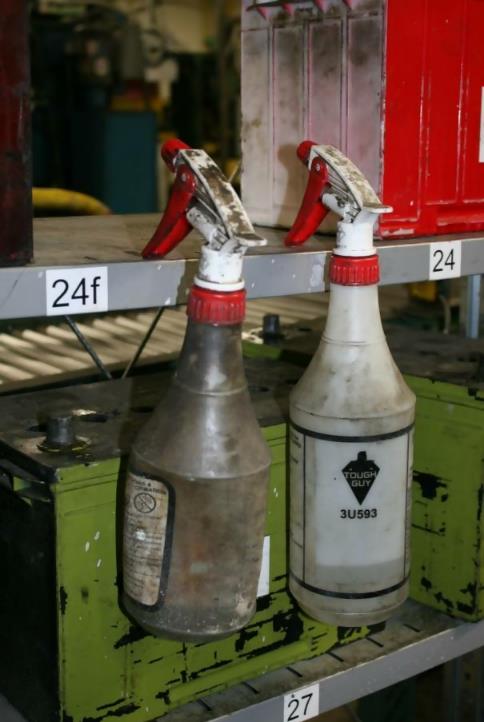 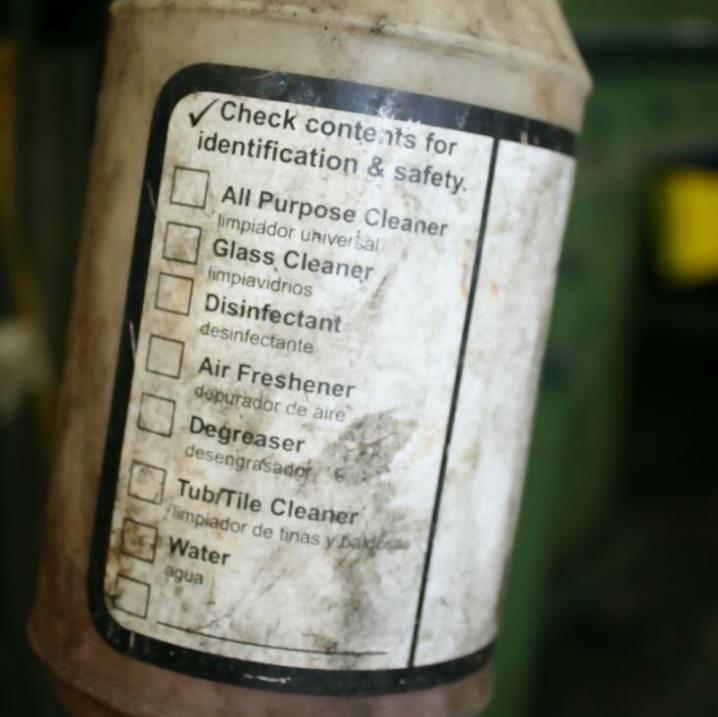 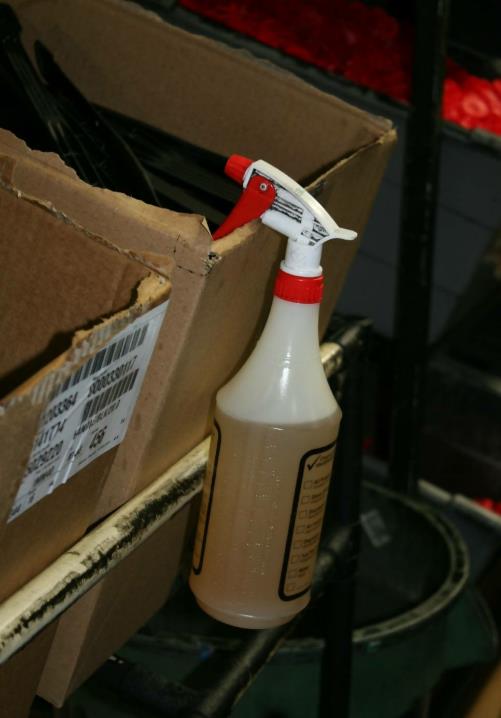 Unlabeled bottles – Part 2
15
HAZCOM and G.H.S. – Part 7
Specific criteria for labels:
[Speaker Notes: Labels: Chemical manufacturers and importers will be required to provide a label that includes a harmonized signal word, pictogram, and hazard statement for each hazard class and category. Precautionary statements must also be provided.]
HAZCOM and G.H.S. – Part 8
Harmonized format for safety data sheets:
16 sections  (ANSI  format)
[Speaker Notes: A Harmonized System  can be defined as the adjustment of differences and  inconsistencies among different systems to make them  uniform or mutually compatible.  The GHS system is  composed of several elements in such a way that the end result is an aligned system based on a common approach]
HAZCOM and G.H.S. – Part 9
16 sections  (ANSI Format)
Section 1, Identification includes the product identifier; manufacturer or distributor name, address, and phone number, along with an emergency phone number.

Section 2, Hazard(s) identification includes all hazards regarding the chemical and required label elements.

Section 3, Composition/information on ingredients includes information on chemical ingredients, along with trade secret claims.

Section 4, First-aid measures includes important symptoms—including effects, acute, and delayed—and required treatments.

Section 5, Fire-fighting measures lists suitable extinguishing techniques and equipment; it includes chemical hazards from fire.

Section 6, Accidental release measures lists emergency procedures; protective equipment; and proper methods of containment and cleanup.

Section 7, Handling and storage lists precautions for safe handling and storage, including incompatibilities.
[Speaker Notes: A Harmonized System  can be defined as the adjustment of differences and  inconsistencies among different systems to make them  uniform or mutually compatible.  The GHS system is  composed of several elements in such a way that the end result is an aligned system based on a common approach]
HAZCOM and G.H.S. – Part 10
16 sections  (ANSI Format)
Section 8, Exposure controls/personal protection lists OSHA’s Permissible Exposure Limits (PELs); Threshold Limit Values (TLVs); appropriate engineering controls; and personal protective equipment (PPE).

Section 9, Physical and chemical properties lists the chemical’s characteristics.

Section 10, Stability and reactivity lists chemical stability and possibility of hazardous reactions.

Section 11, Toxicological information includes routes of exposure; related symptoms, acute and chronic effects; and numerical measures of toxicity.

Section 12, Ecological information*
Section 13, Disposal considerations*
Section 14, Transport information*
Section 15, Regulatory information*

Section 16, Other information includes the date of preparation or last revision.
[Speaker Notes: A Harmonized System  can be defined as the adjustment of differences and  inconsistencies among different systems to make them  uniform or mutually compatible.  The GHS system is  composed of several elements in such a way that the end result is an aligned system based on a common approach]
HAZCOM and G.H.S.
What is HAZCOM?


What changes came with G.H.S.


Pictograms, what are they?

 
Chemical hazards.
Module- 3
HAZCOM and G.H.S. – Part 11
[Speaker Notes: There are nine pictograms under the GHS to convey the health, physical and environmental hazards. The final Hazard Communication Standard (HCS) requires eight of these pictograms, the exception being the environmental pictogram, as environmental hazards are not within OSHA's jurisdiction. The hazard pictograms and their corresponding hazards are shown on this slide.

Pont out the red borders and explain the reasoning.
Under the revised Hazard Communication Standard (HCS), pictograms must have red borders. OSHA believes that the use of the red frame will increase recognition and comprehensibility. Therefore, the red frame is required regardless of whether the shipment is domestic or international.
Will OSHA allow blank red borders?
A. The revised Hazard Communication Standard (HCS) requires that all red borders printed on the label have a symbol printed inside it. If OSHA were to allow blank red borders, workers may be confused about what they mean and concerned that some information is missing. OSHA has determined that prohibiting the use of blank red borders on labels is necessary to provide the maximum recognition and impact of warning labels and to ensure that users do not get desensitized to the warnings placed on labels.]
Carcinogen

Mutagenicity

Reproductive Toxicity

Respiratory Sensitizer

Target Organ Toxicity

Aspiration Toxicity
Health Hazard
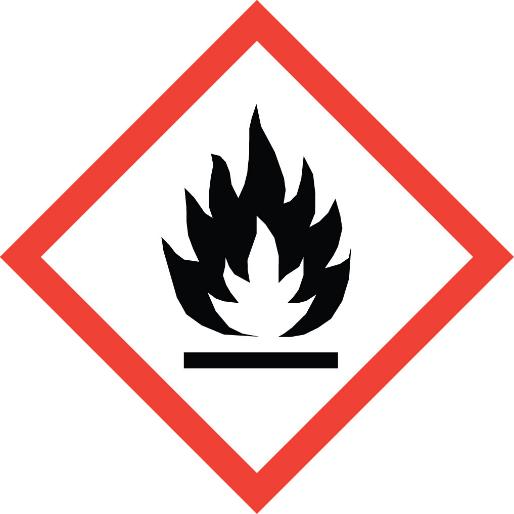 Flammables

Pyrophorics

Self-Heating

Emits Flammable Gas

Self-Reactives

Organic Peroxides
Fire
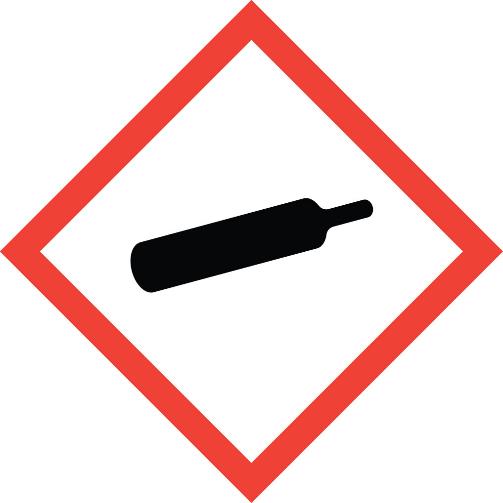 For gases Under Pressure

May exploded if heated punctured or dropped

Liquefied gases

Dissolved gases
Gas Cylinder
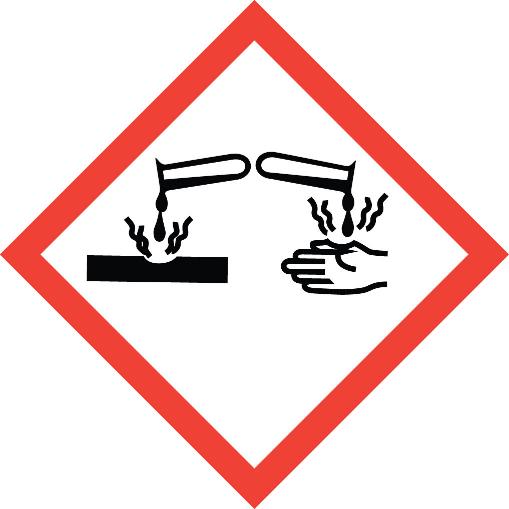 Skin Corrosion/Burns

Eye Damage

Corrosive to Metals
Corrosion
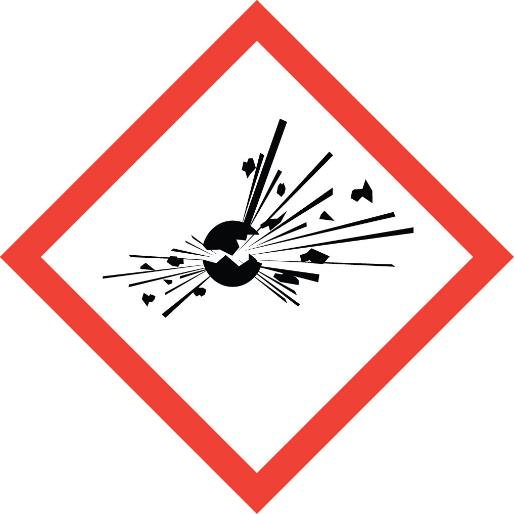 Explosives

Self-Reactives

Organic Peroxides
Exploding Bomb
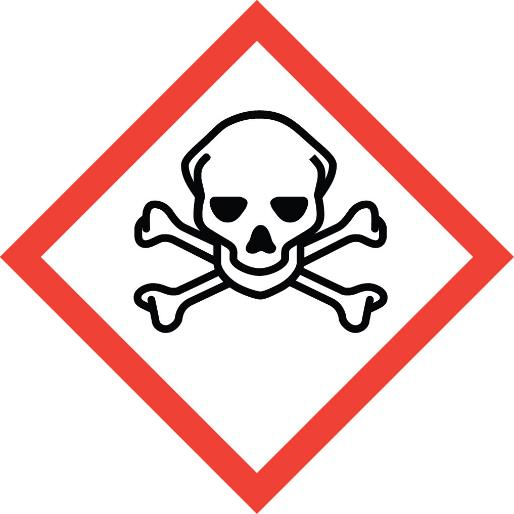 Acute Toxicity
 (fatal or toxic)

Deadly
(oral, dermal, inhalation)
Skull and Crossbones
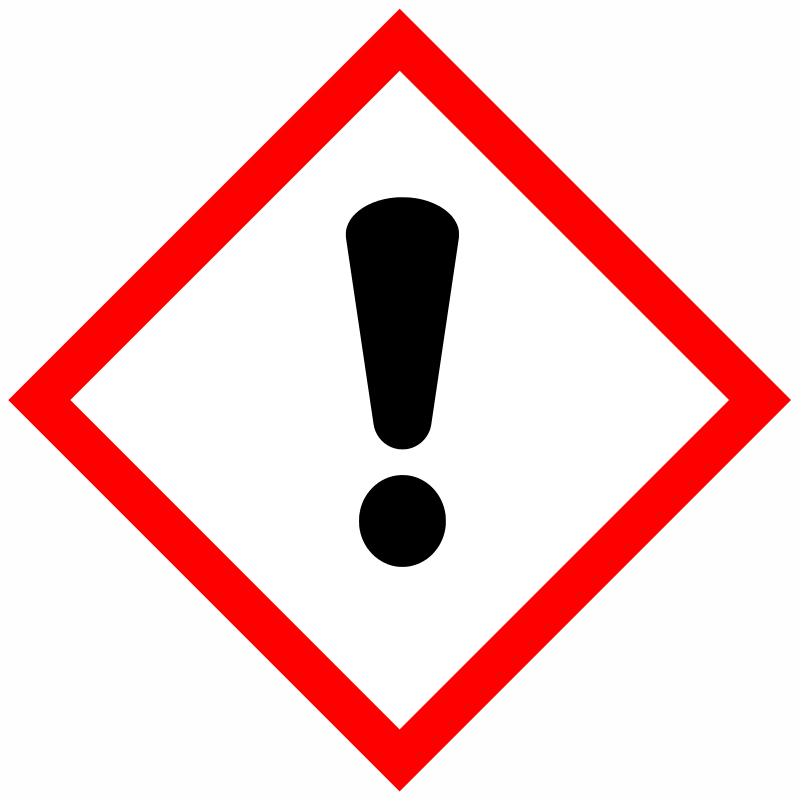 Acute toxicity 

Skin irritation

Eye irritation

Skin sensitization
Harmful
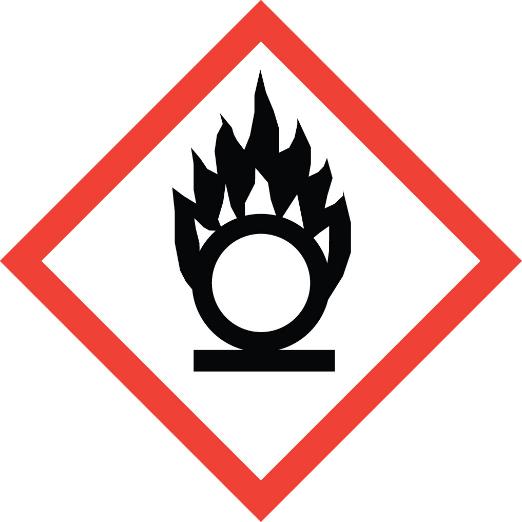 Oxidizers

Reacts w/ Oxygen
Flame Over Circle
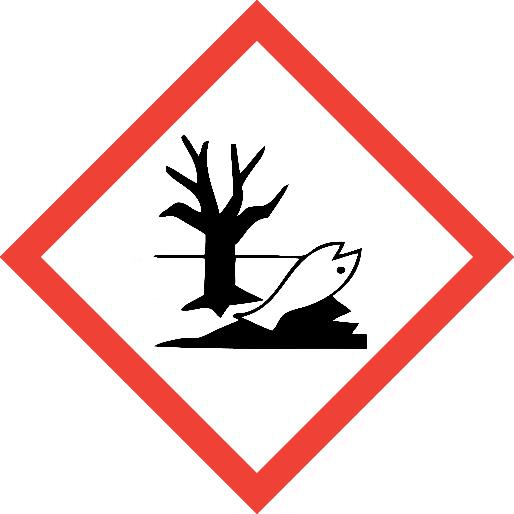 Aquatic Toxicity
Environment (Non-Mandatory)
HAZCOM and G.H.S. – Part 12
Labels: 
Chemical manufacturers and importers will be required to provide a label that includes a harmonized signal word, pictogram, and hazard statement for each hazard class and category. 
Understanding the Danger ensure you correctly pair the correct P.P.E.
 
Safety Data Sheets: 
Will now have a specified 16-section format.
Information and training: Employers were required to train workers by December 1, 2013 on the new label's elements and safety data sheets format to facilitate recognition and understanding.
HAZCOM and G.H.S.
What is HAZCOM?


What changes came with G.H.S.


Pictograms, what are they?

 
Chemical hazards.
Module- 4
HAZCOM and G.H.S. – Part 13
How has chemical hazard evaluation changed under the revised Hazard Communication Standard?
The revised HCS has specific criteria for each health and physical hazard. 
It provides detailed instructions for hazard evaluation and determinations for classifying chemical substances and mixtures. 
Hazard classes and hazard categories—for most of the effects, the classes are divided into categories that reflect the relative severity of the effect. Chemical manufacturers and importers are responsible for classifying the hazards of the chemicals they manufacture or import.
HAZCOM and G.H.S. – Part 14
During an inspection, you will be asked to produce:
Written HCS / HAZCOM Plan

List / Inventory of Chemicals Used in the Workplace

Evidence of Proper Labeling of Chemicals

SDS / MSDS Documents & Details about Employee Access

Information about Employee HazCom Training
HAZCOM and G.H.S. – Review
Knowledge Check
What is HAZCOM?

Hazard Communication Standard, 
Also known as the Right-to-Know Law and more commonly as HAZCOM.  

The goal is to Communicate the Hazards to the Workers.
Knowledge Check – Part 2
What is G.H.S.?

"Globally Harmonized System of Classification and Labeling of Chemicals" 

The purpose is to provide harmonized information to users of chemicals with the goal of enhancing protection of human health and the environment..
Knowledge Check – Part 3
What is a  PICTOGRAM?

A pictogram consists of a symbol on a white background framed within a red border and represents a distinct hazard(s). 

GHS Pictograms graphically represent a chemical’s hazards. And is determined by the chemical hazard classification.
Knowledge Check – Part 4
What are the two signal Words that must appear on a label? 


WARNING
or 
DANGER
Knowledge Check – Part 5
Besides the Pictograms, and the Signal Words… what else must appear on the labels?

Hazard statements
Precautionary statements
See last page.
Knowledge Check – Part 6
OSHA maintains the approach in the current HCS that allows employers to use workplace-specific labeling systems as long as they provide the required information and make sure the information is consistent with the new classifications.
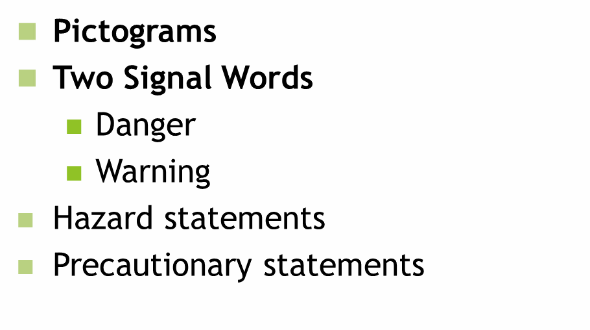 Additional Resources
OSHA website: http://www.osha.gov and OSHA offices: Call or Write (800-321-OSHA) 

OSHA’s website on GHS
            http://www.osha.gov/dsg/hazcom/global.html 

National Institute for Occupational Safety and Health (NIOSH) – OSHA’s sister agency

OSHA Training Institute Education Centers

Public libraries